Bases de la EvaluaciónPrincipios de la Evaluación Efectiva
Alberto Arntz
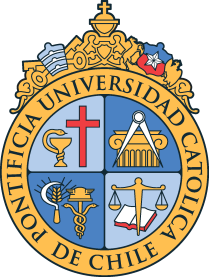 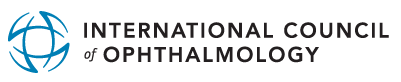 Contenidos de la Sesión
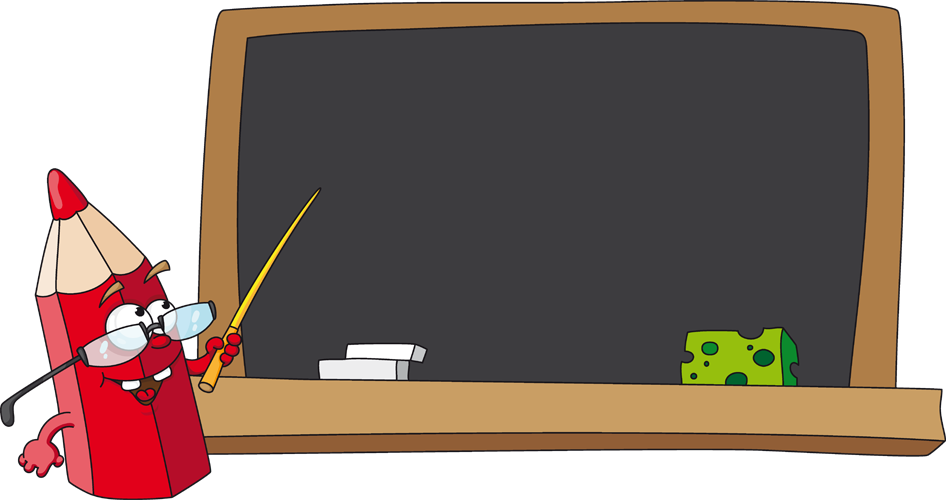 Qué es evaluar.
Qué evaluamos.
Cómo evaluamos.
Contenidos de la Sesión
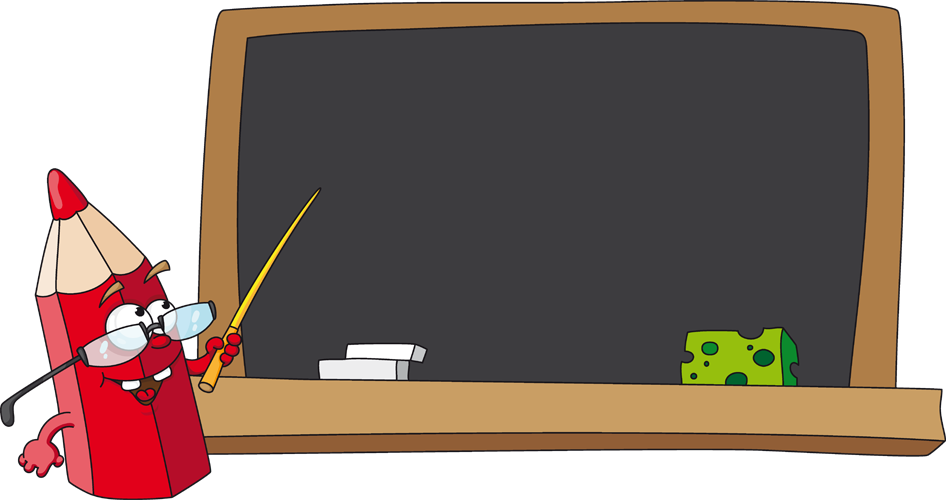 Qué es evaluar.
Qué evaluamos.
Cómo evaluamos.
Evaluar es más que Calificar
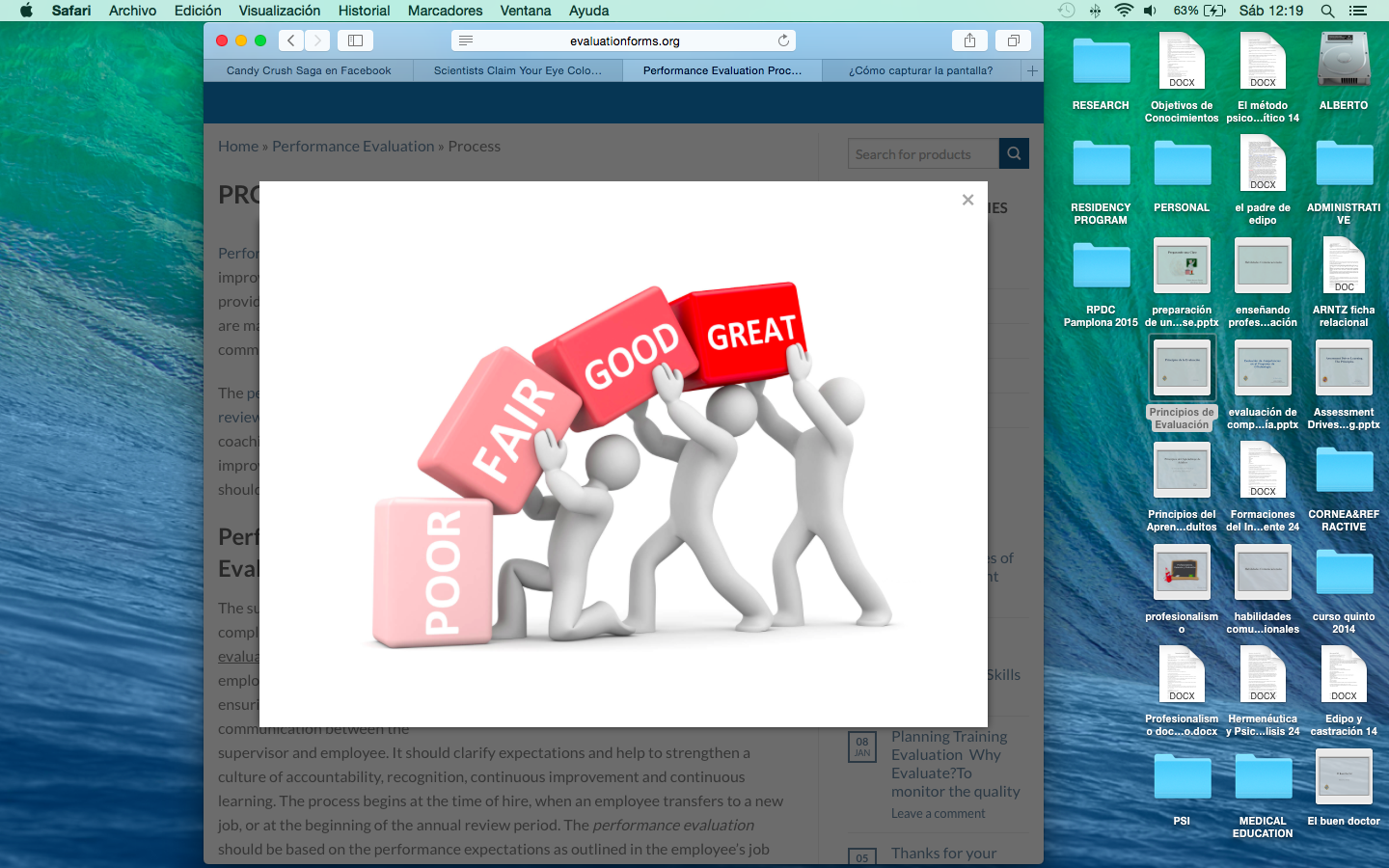 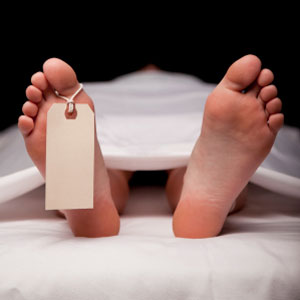 F
Calificar
Juicio de aptitud
Ranking de alumnos
Observación Transversal
Evaluar
Guía para el aprendizaje
 Educa la Auto-reflexión
Seguimiento Longitudinal
Evaluación efectiva guía el aprendizaje hacia los Objetivos del Programa
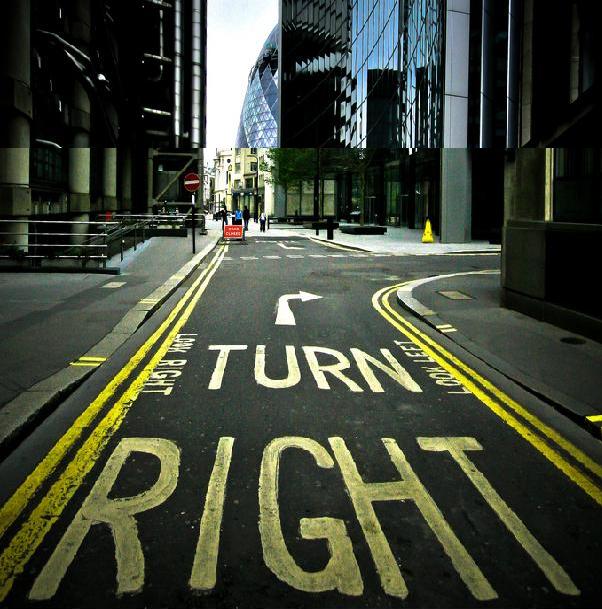 Una evaluación efectiva permite a estudiantes y profesores conocer dónde están, por dónde avanzar y cuál es la meta.
Contenidos de la Sesión
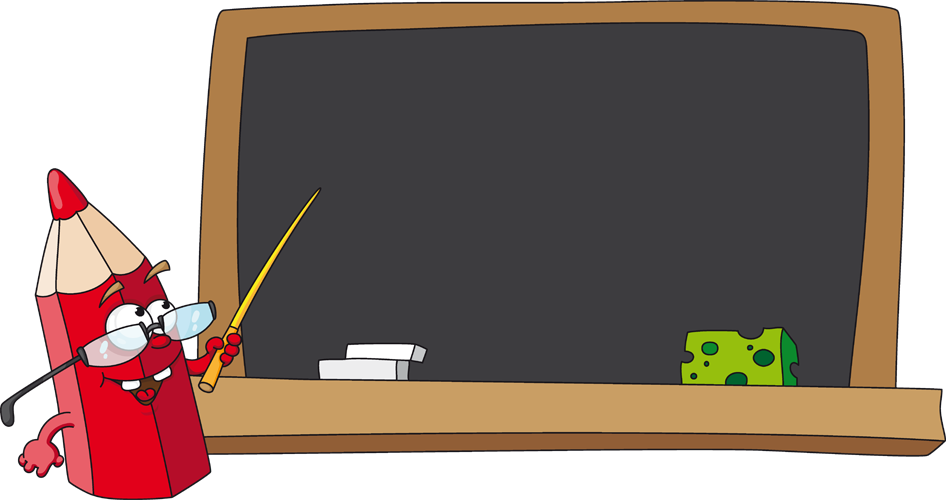 Qué es evaluar.
Qué evaluamos.
Cómo evaluamos.
¿Qué Evaluamos?
Pirámide de Miller
Situaciones clínicas reales

Situaciones clínicas experimentales


Integra contenidos


Aprende contenidos
does
shows how
knows how
knows
Competencias
“El uso permanente y apropiado de conocimiento, habilidades técnicas, comunicación, reflexión, valores  y emociones en la práctica médica cotidiana, en beneficio de los individuos y la comunidad”.
does
shows how
knows how
knows
Epstein. N Engl J Med 356; 4:387-96. 2007
Los Objetivos de Aprendizaje son Tridimensionales
Conocer
Hacer
COGNITIVO
PSICOMOTOR
ACTITUDINAL
Parecer
Las Competencias son multidimensionales
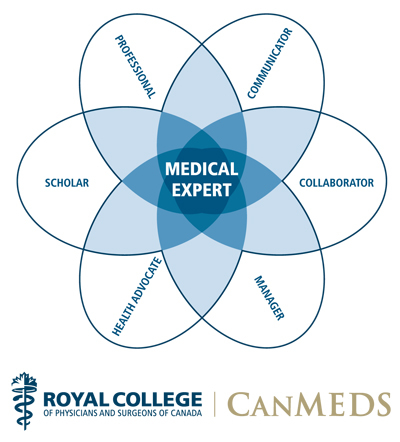 Evaluación de  Roles de Competencia
En Facoemulsificación
Profesional
Informó a paciente de evento adverso,  solicitando ayuda a experto
Comunicador
Informó riesgos y beneficios de cirugía
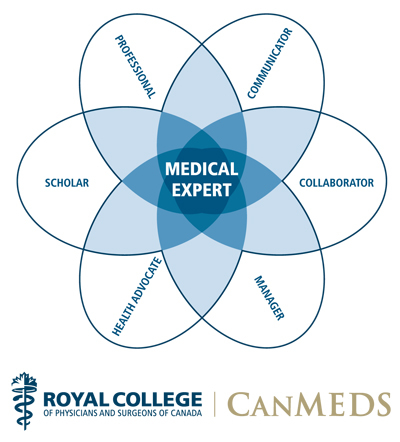 Erudito
Participó en estudio clínico de nueva técnica quirúrgica
Experto: realiza correctamente Facoemulsificación
Colaborador
Enseñó a residente menor.
Administrador
Definió criterios de referencia a Policlínico de cataratas
Promotor de Salud
Participó programa comunitario de screening de catarata
Contenidos de la Sesión
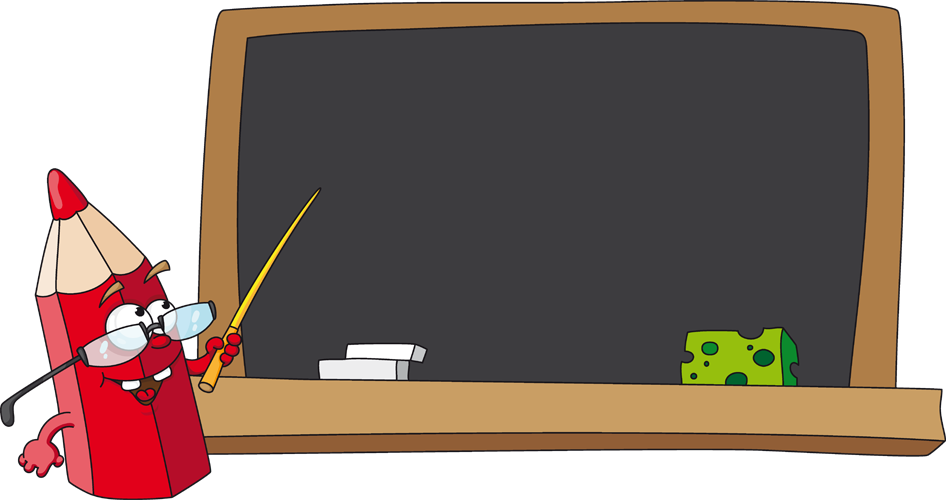 Qué es evaluar.
Qué evaluamos.
Cómo evaluamos.
Características de una Evaluación Efectiva
Instrumentos de evaluación validados y alineados con los Objetivos del Programa.
Longitudinal.
Retroalimentación efectiva.
Múltiples instrumentos.
Múltiples evaluadores capacitados.
Evaluación no alineada con Objetivo
Objetivo: 
Realizar correctamente facoemulsificación.

Evaluación no alineada con el Objetivo
 Enumerar los pasos de una facoemulsificación.

Evaluación alineada con Objetivo
Rúbrica de observación de facoemulsificación en paciente real
 (ICO-OSCAR. www.educators.icoph.org)
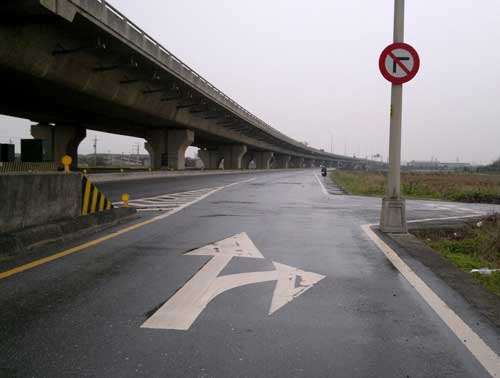 does
shows how
knows how
knows
Evaluación Longitudinal
conocer
reforzar
asegurar
diagnóstica
formativa
sumativa
Determinar el dominio de conocimientos, habilidades y actitudes
Determinar el nivel de conocimiento basal
Recopilar información del progreso del estudiante
does
does
does
shows how
shows how
shows how
knows how
knows how
knows how
knows
knows
knows
OSCE (ECOE)
Simulación
MCQ
Evaluación directa
[Speaker Notes: Objective structural clinical examination]
Retroalimentación
El feedback es el elemento más importante para que la evaluación guíe el aprendizaje.
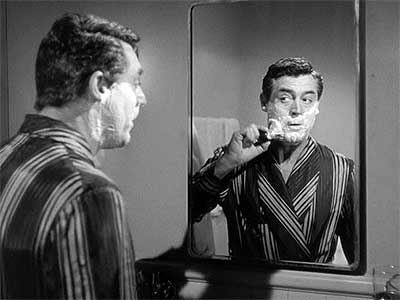 Sin feedback los errores no son enmendados, los buenos desempeños no son reforzados y las competencias clínicas no son íntegramente adquiridas.
Ende JAMA 250; 6: 777-81. 1983
Sin retroalimentación…
Sensación de incertidumbre en la práctica profesional.
Estudiantes inseguros generan sus propios códigos de feedback, asignando significados erróneos a mensajes no verbales.
Estudiantes cuya reacción a la incertidumbre es de sobreindependencia o arrogancia pueden  sentirse falsamente competentes.
Sub-estimación de las competencias clínicas de los docentes.
Sobreestimación de los exámenes escritos. Las habilidades clínicas son secundarias respecto a las habilidades de memorización
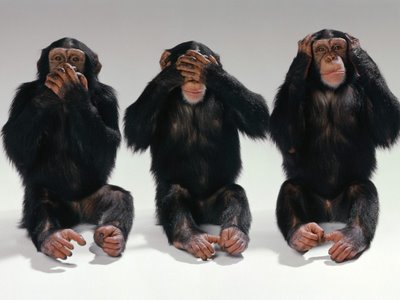 Retroalimentación Efectiva
Información específica sobre el desempeño observado, comparado con un estándar previamente conocido por alumno y evaluador.

Planificado e idealmente solicitado por el alumno.

Inmediata y directa.
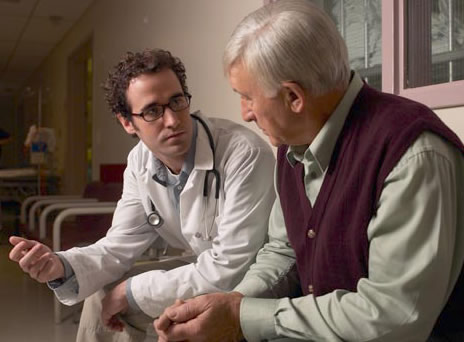 Instrumentos de Evaluación
PAUTAS DE OBSERVACIÓN:
Rubricas
Revisión historias clínicas
portafolio
Situaciones clínicas reales

Situaciones clínicas experimentales


Integra contenidos


Aprende contenidos
PAUTAS DE COTEJO (check lists):
osce
demostraciones
does
EXÁMENES ORALES
shows how
PRUEBAS ESCRITAS: MCQ
knows how
knows
Múltiples Evaluadores (360º)
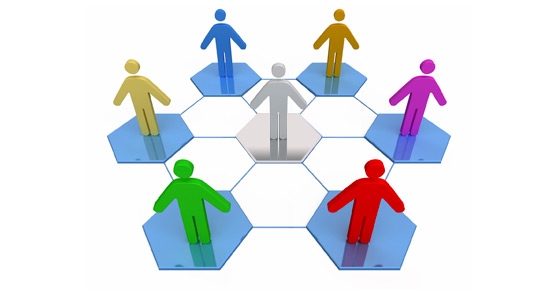 Tutores
Pares
autoevaluación
Pacientes
Miembros del equipo de salud
Bases de la Evaluación. Conclusiones
Objetivos del Programa basados en Competencias.

Instrumentos de evaluación apropiados y alineados con los Objetivos del Programa.

Evaluación longitudinal.

Retroalimentación efectiva.

Múltiples instrumentos y múltiples evaluadores.